Figure 1. Tourists and migrants (Desiree Martin 2008, AFP/Getty Images).
Migr Stud, Volume 3, Issue 1, March 2015, Pages 49–67, https://doi.org/10.1093/migration/mnu033
The content of this slide may be subject to copyright: please see the slide notes for details.
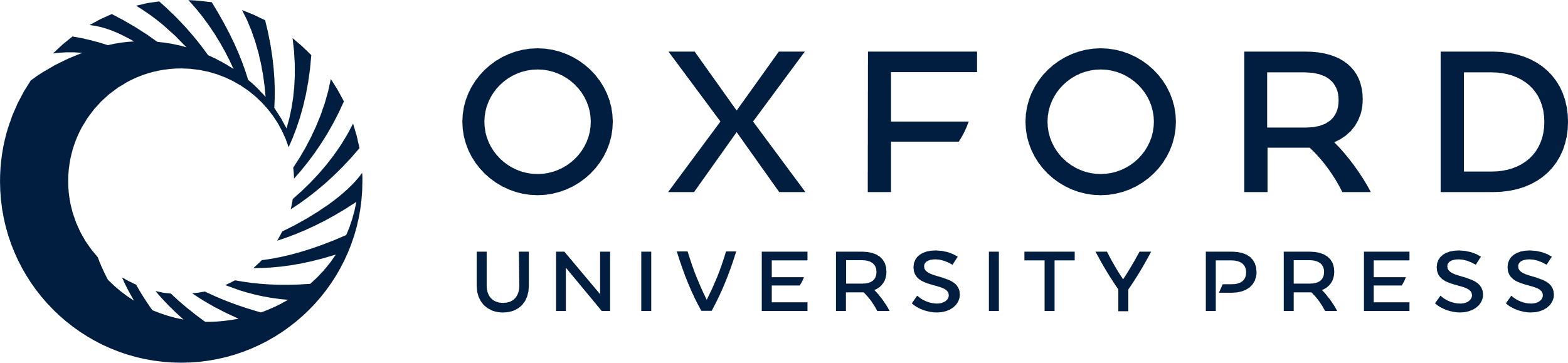 [Speaker Notes: Figure 1. Tourists and migrants (Desiree Martin 2008, AFP/Getty Images).


Unless provided in the caption above, the following copyright applies to the content of this slide: © The Authors 2014. Published by Oxford University Press. All rights reserved. For Permissions, please email: journals.permissions@oup.com]